Презентация на тему : «День Народного Единства »в подготовительной группе детского сада. Выполнила воспитатель МБДОУ № 275 Масленникова Н.Н.
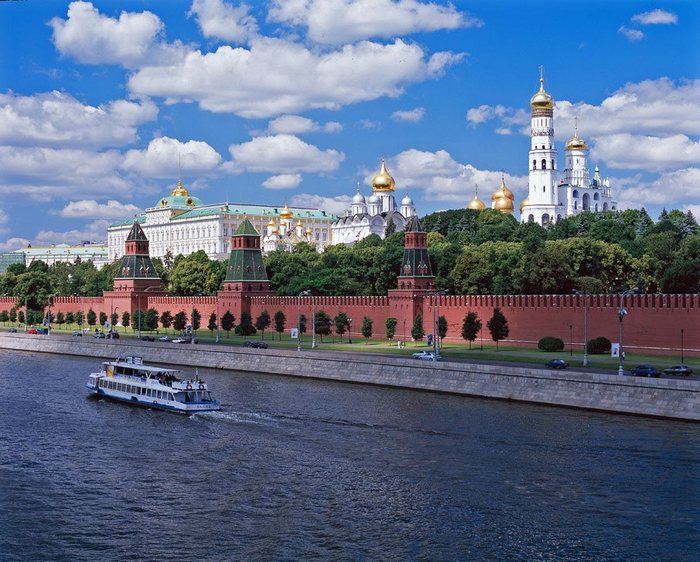 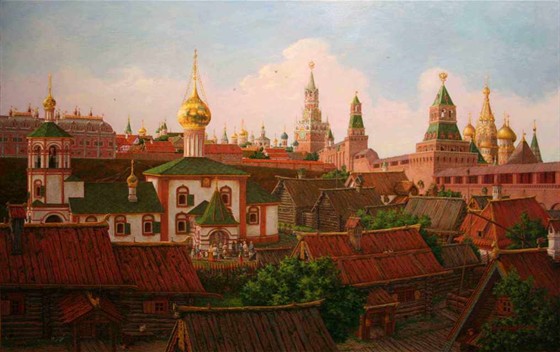 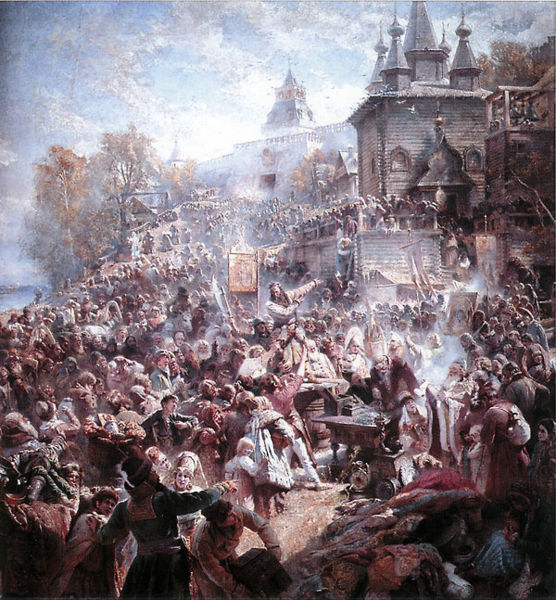 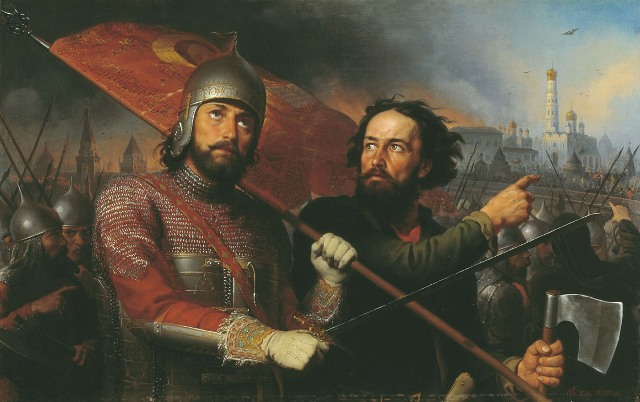 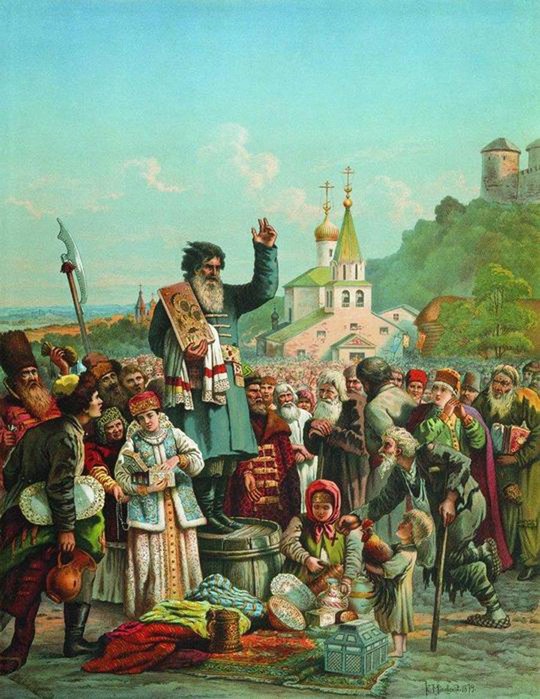 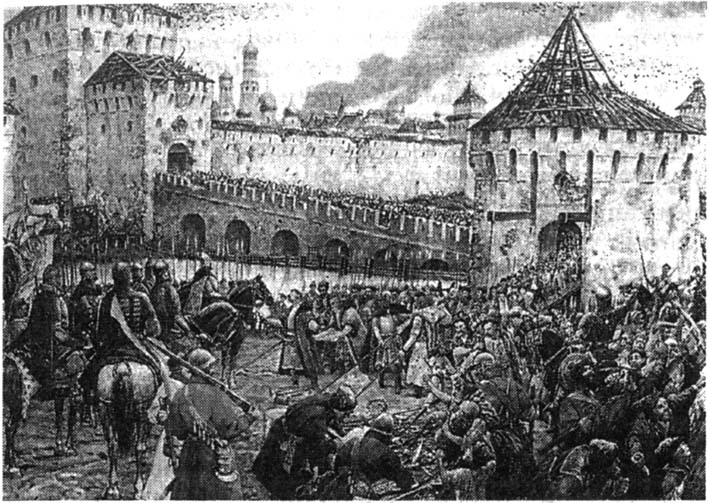 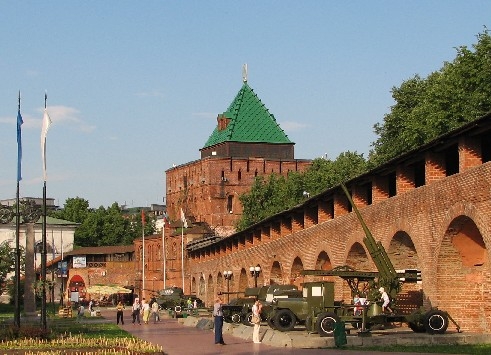 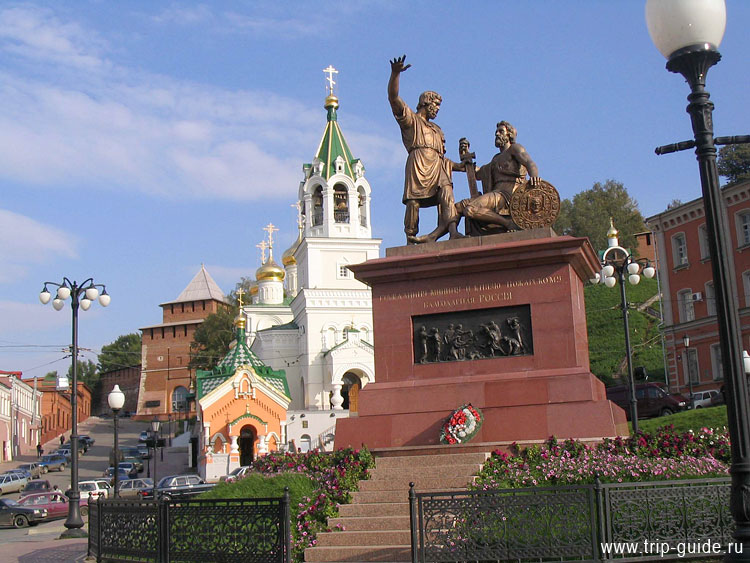 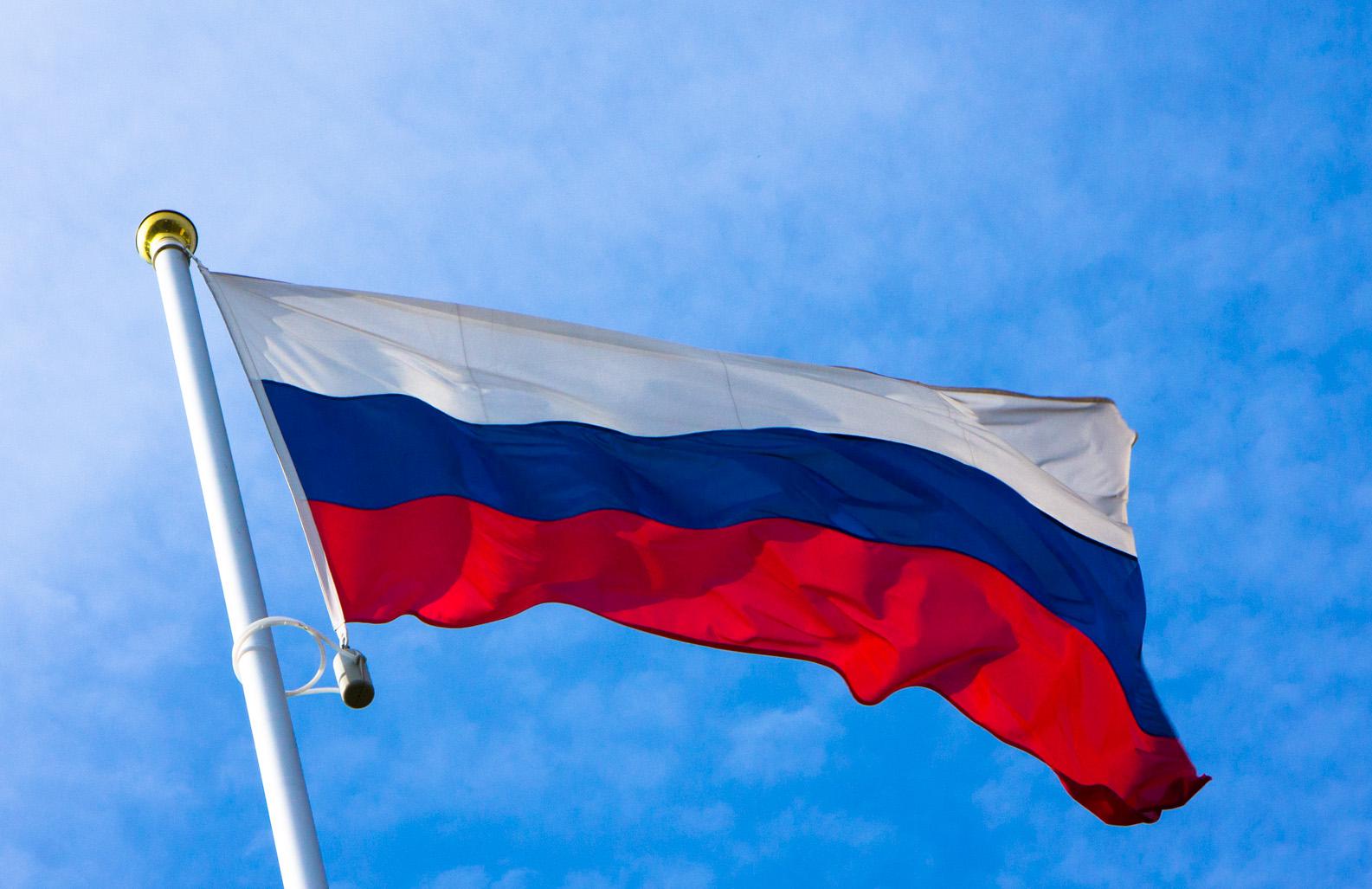 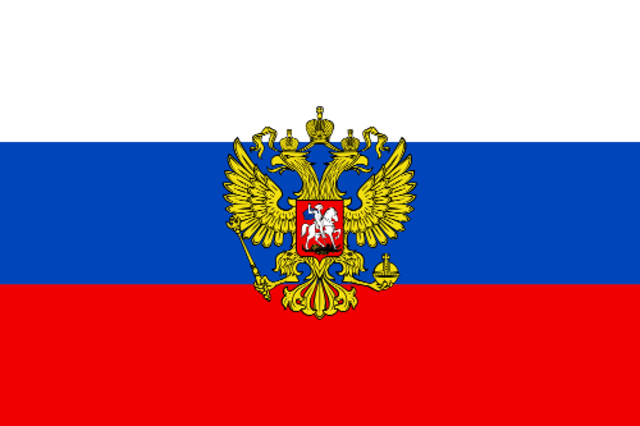